Figures from the book
Warehouse Science
(Version 0.95)
©2011
John J. BARTHOLDI, III
The Supply Chain & Logistics Institute
Georgia Tech

www.warehouse-science.com
Greetings!
These are many of the figures from the book Warehouse & Distribution Science, freely available from www.warehouse-science.com.  They are the ones from which I find it easiest to talk.  I hope they are of help in illustrating your lectures.
I ask only that you cite the book where appropriate, such as in any publication that uses these figures.
Introduction
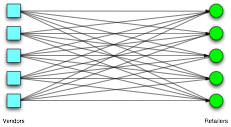 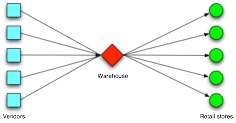 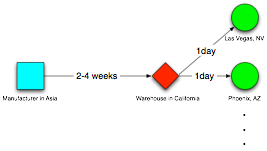 Material Flow
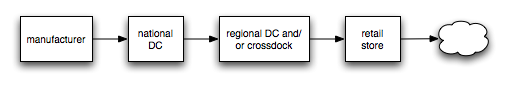 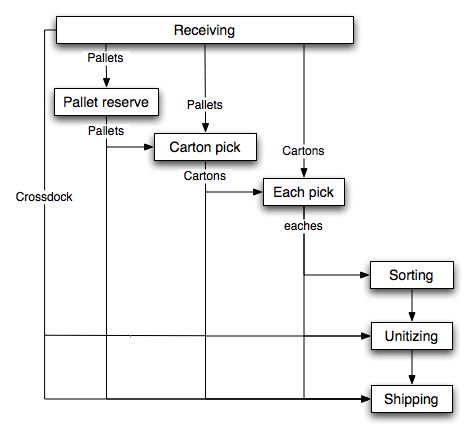 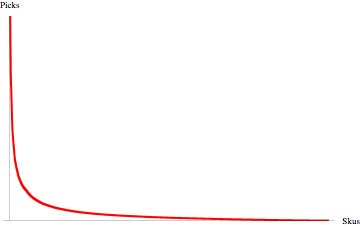 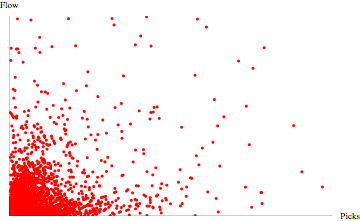 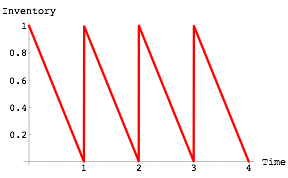 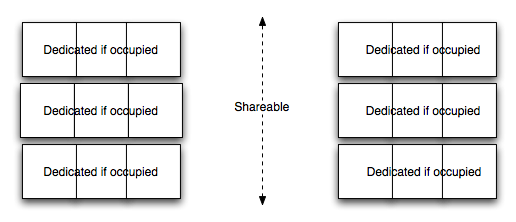 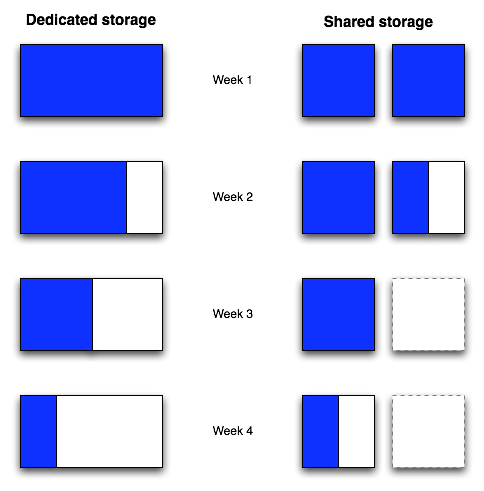 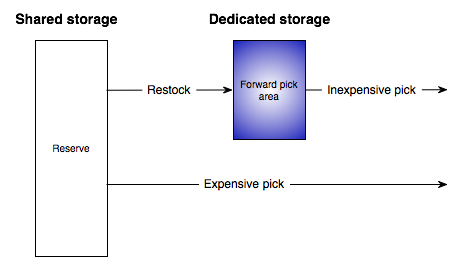 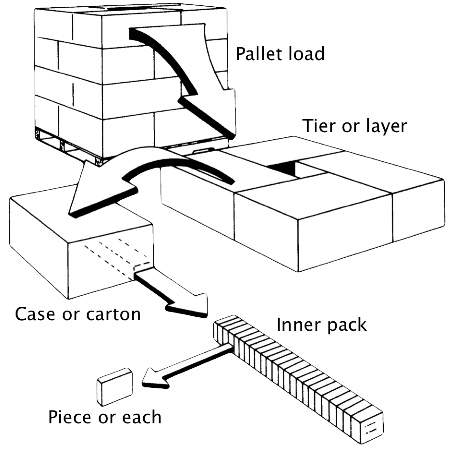 Pallets (unit-load)
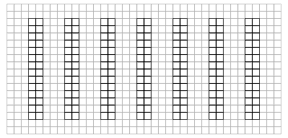 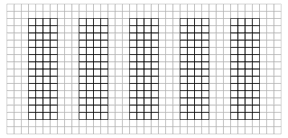 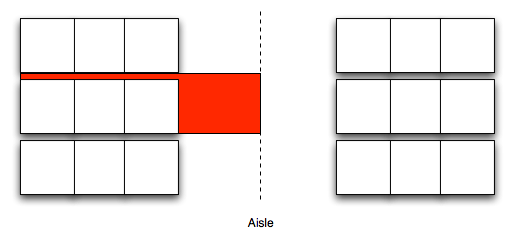 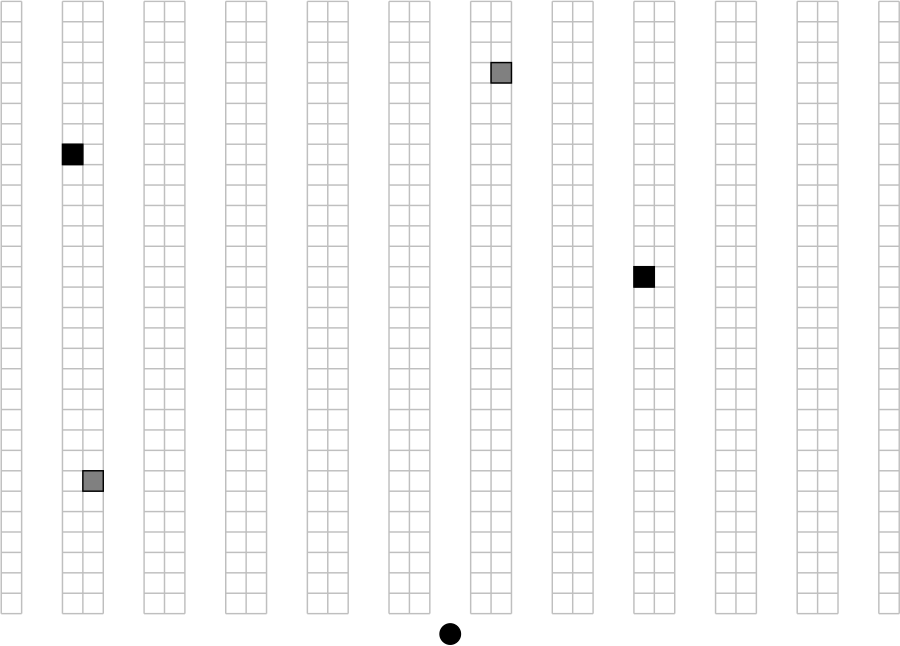 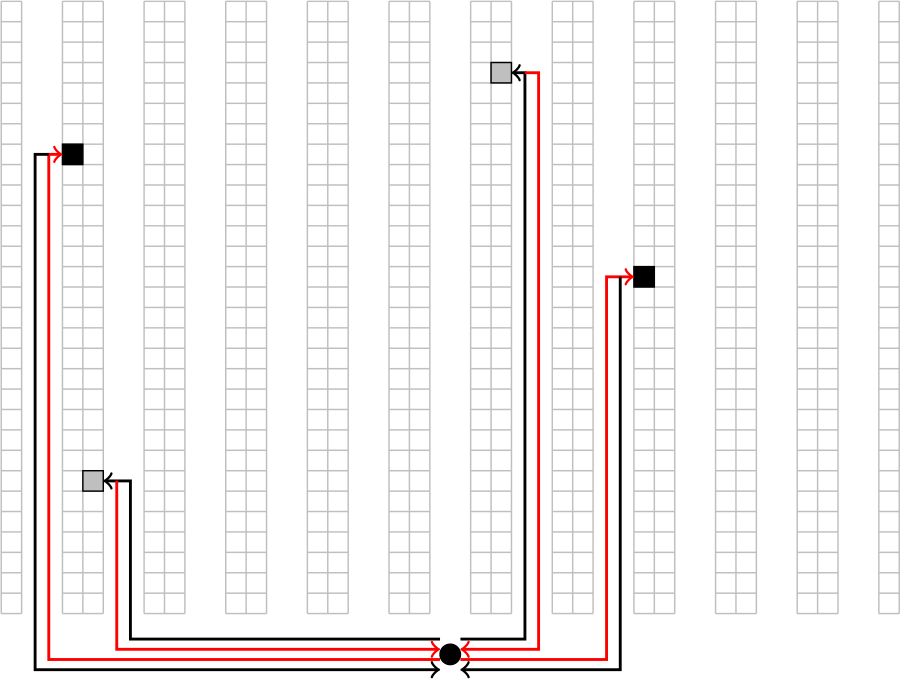 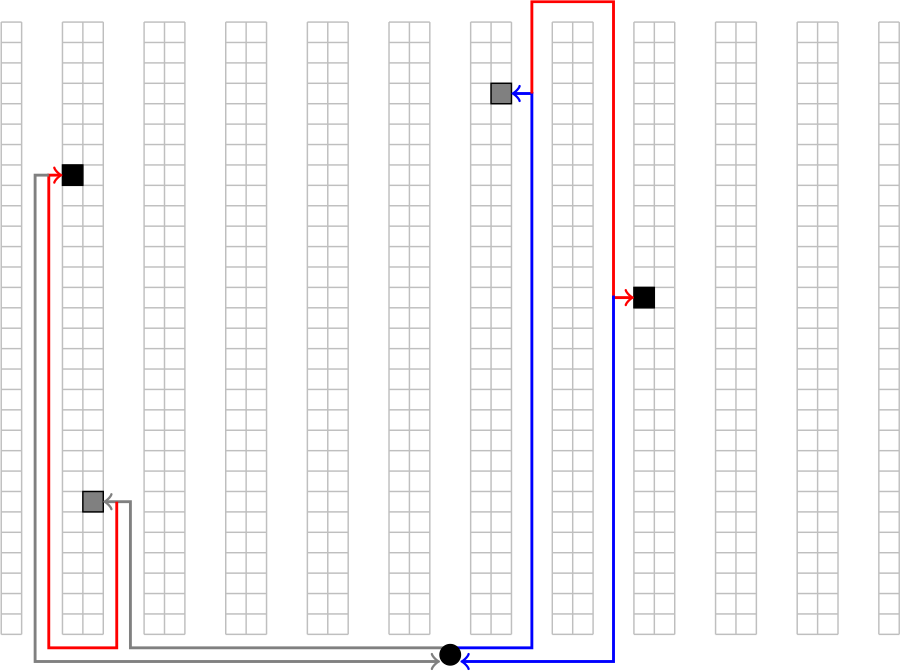 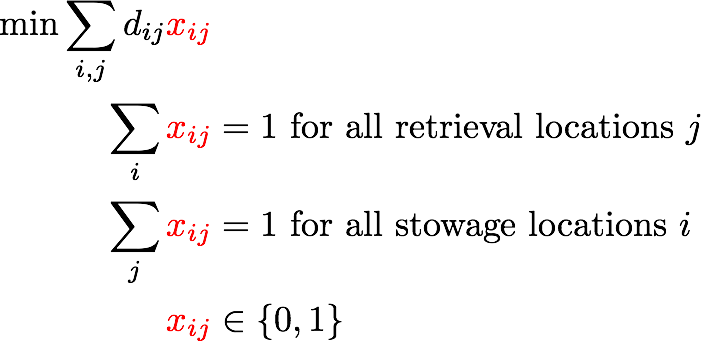 Add figures about assignment problem
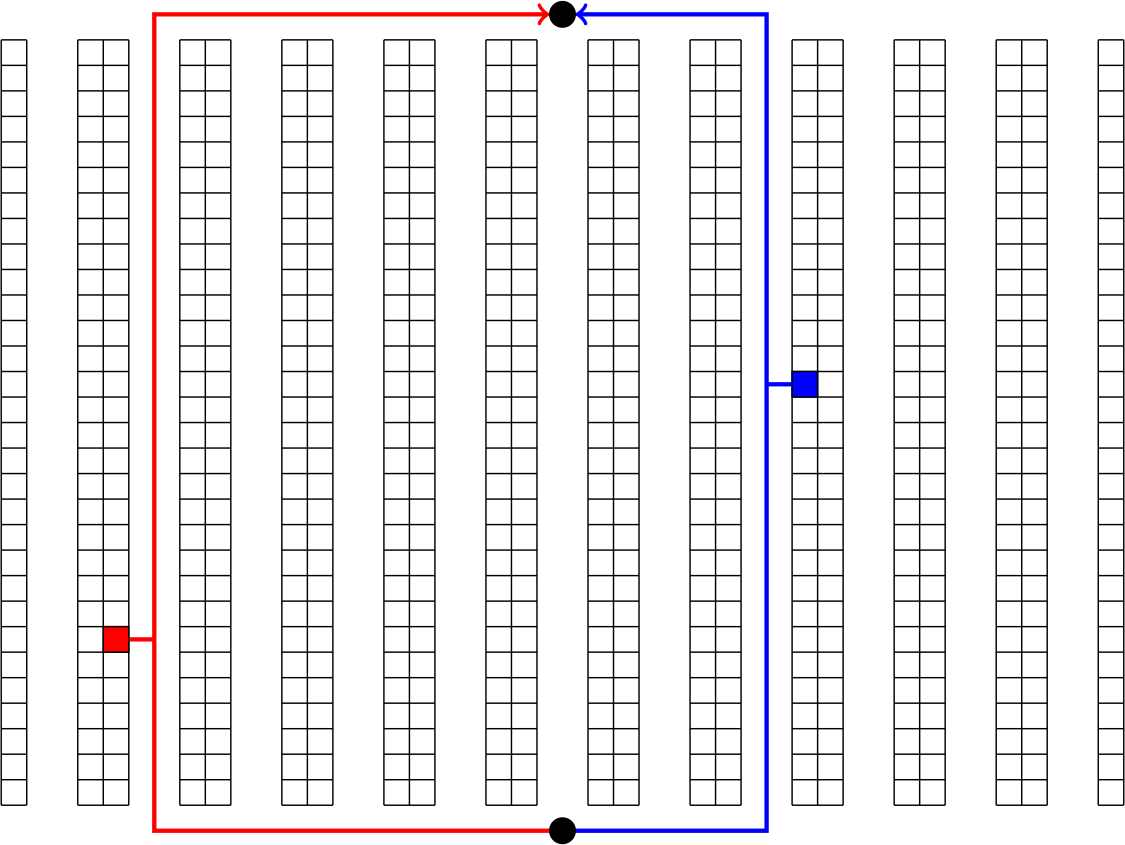 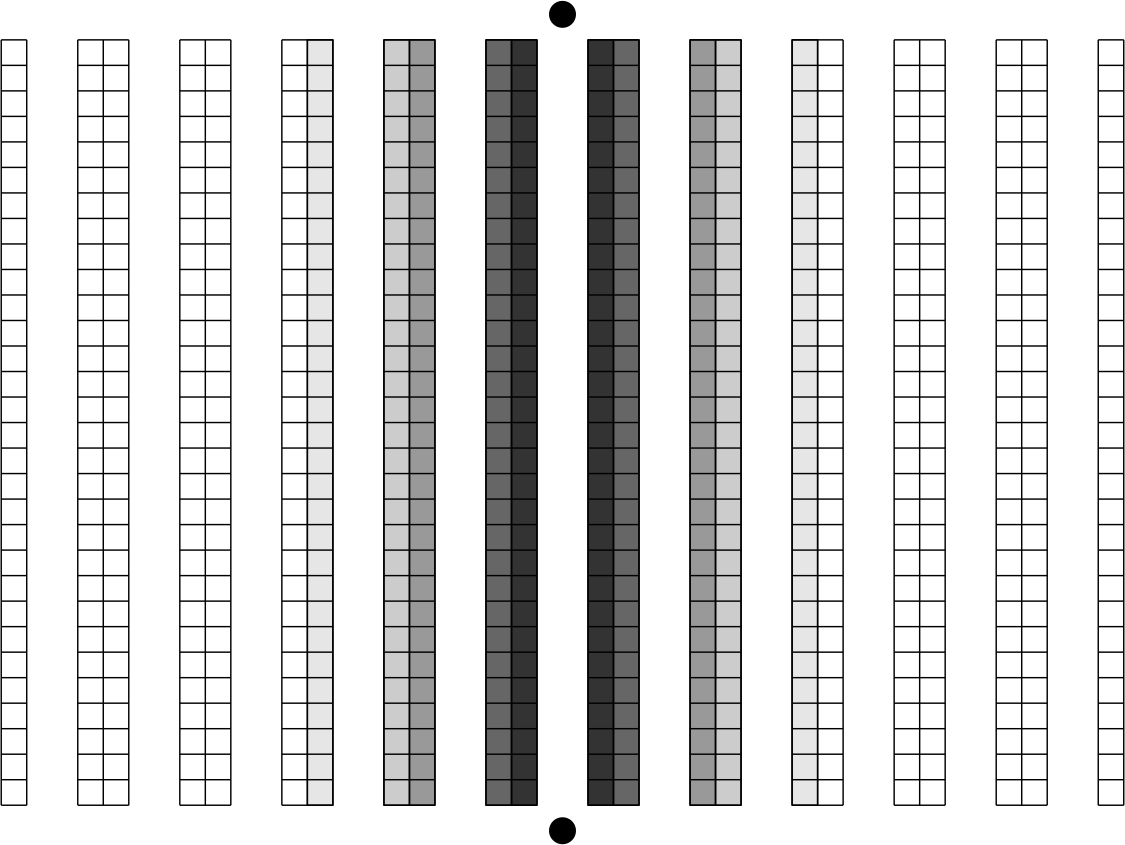 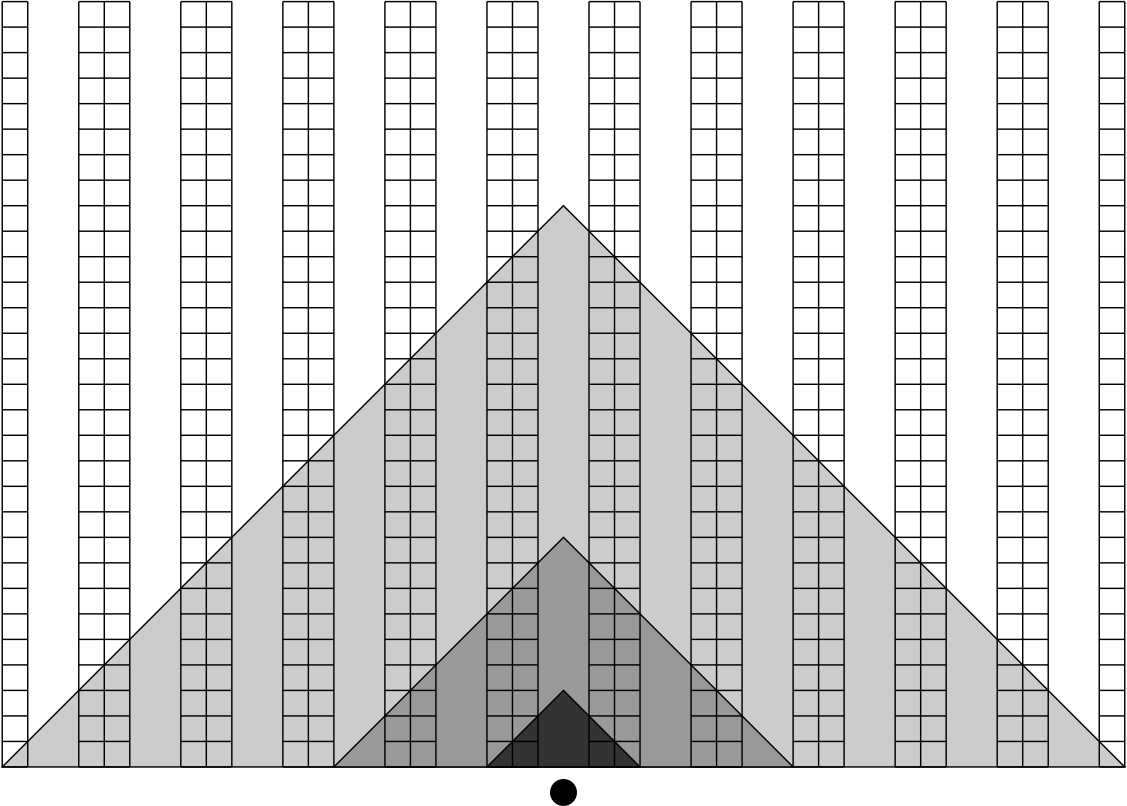 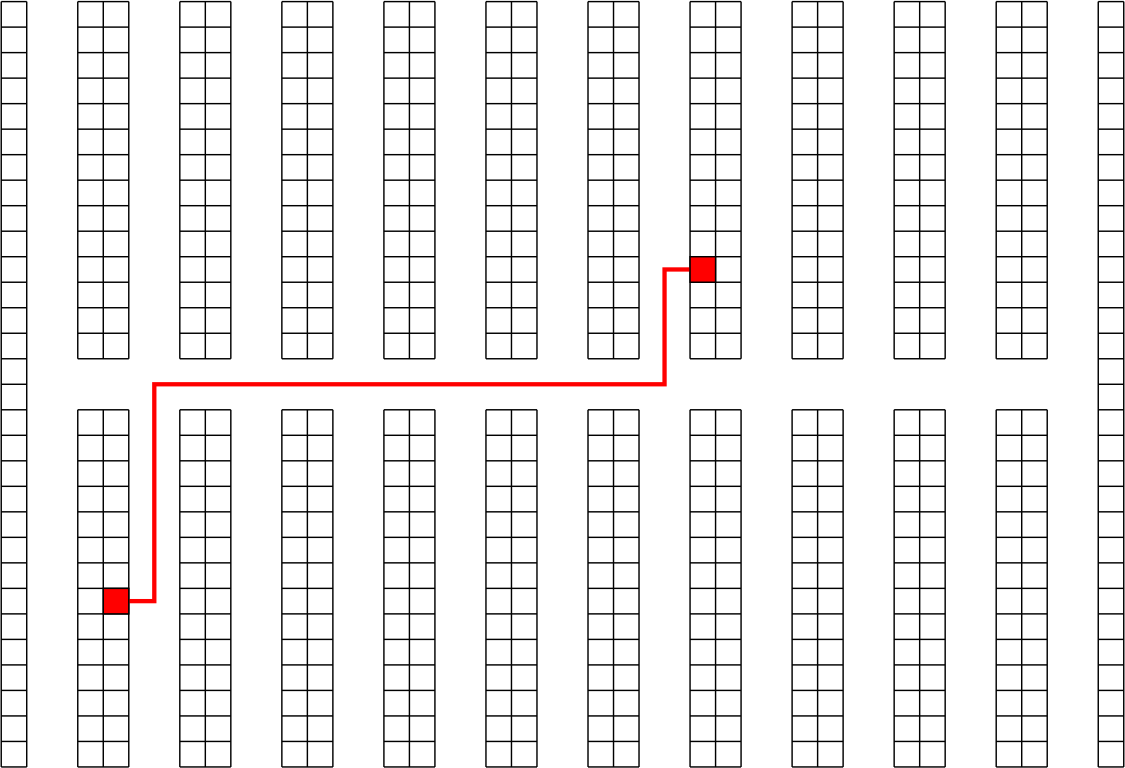 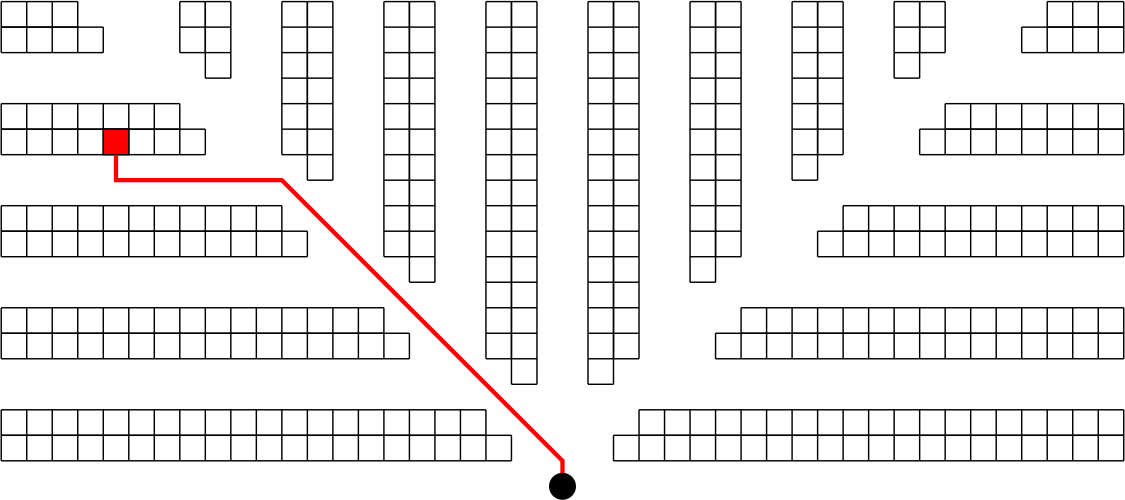 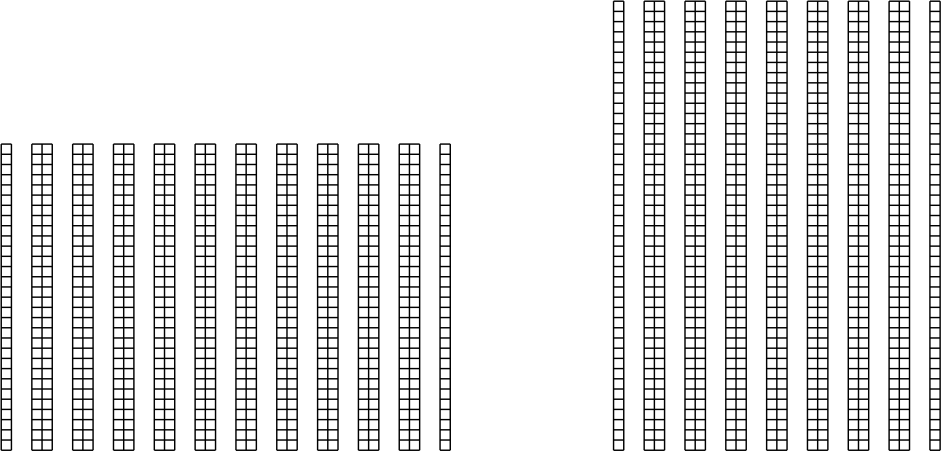 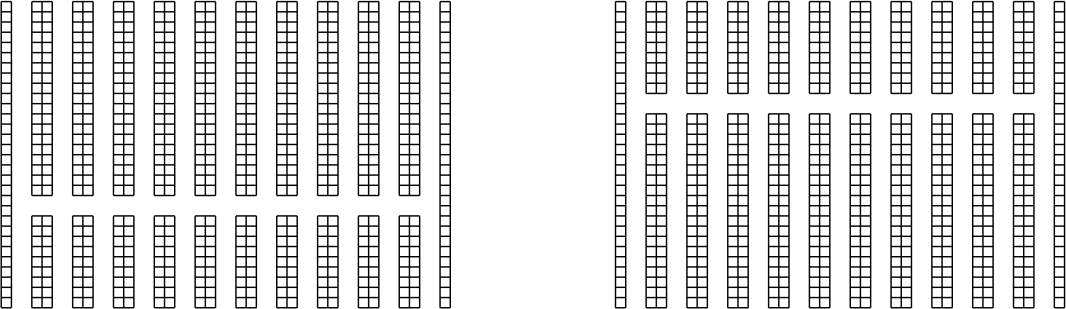 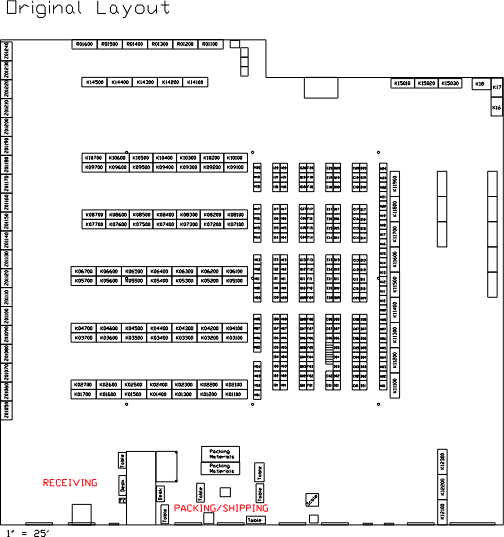 Cartons
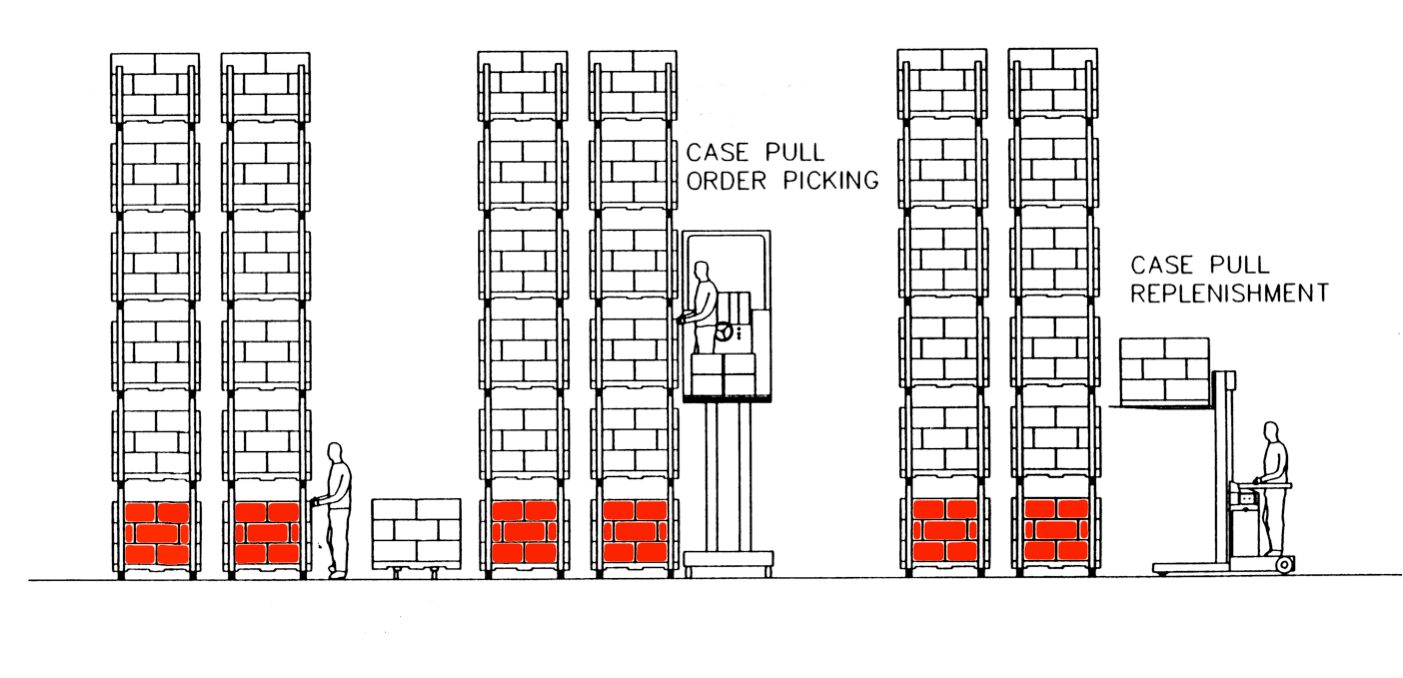 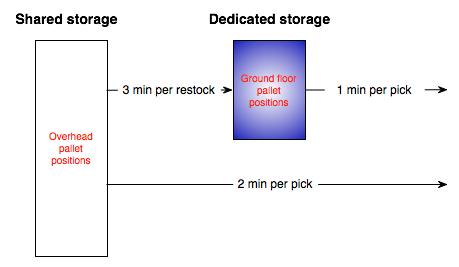 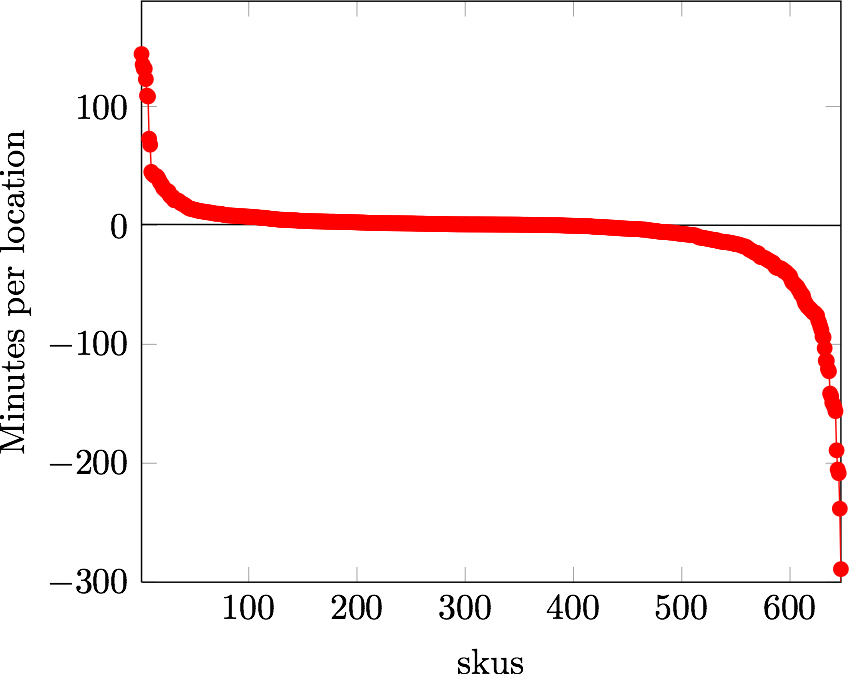 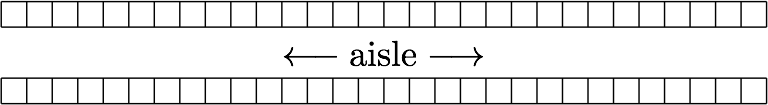 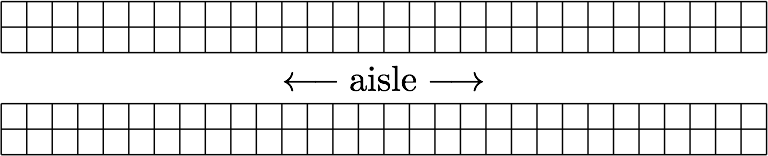 Pieces
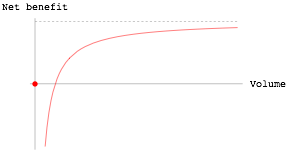 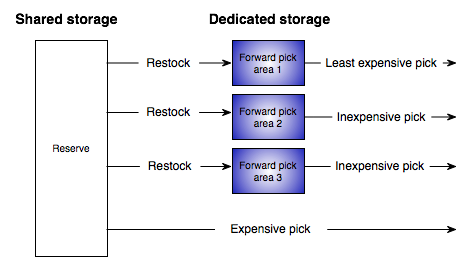 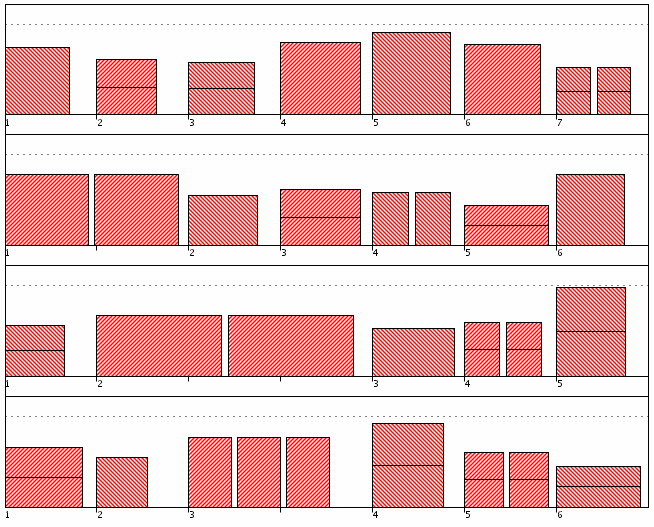 Detailed slotting
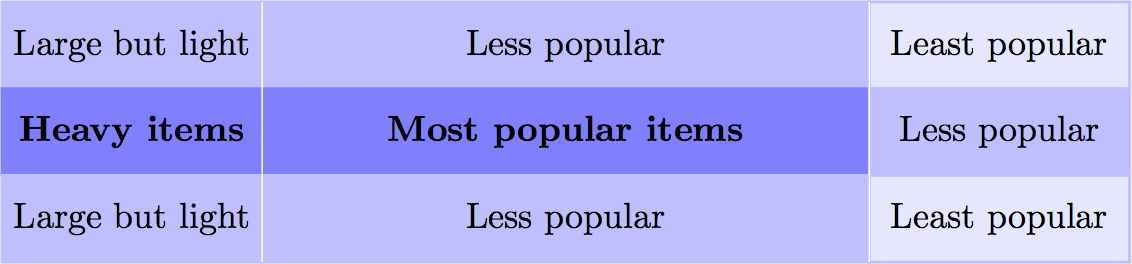 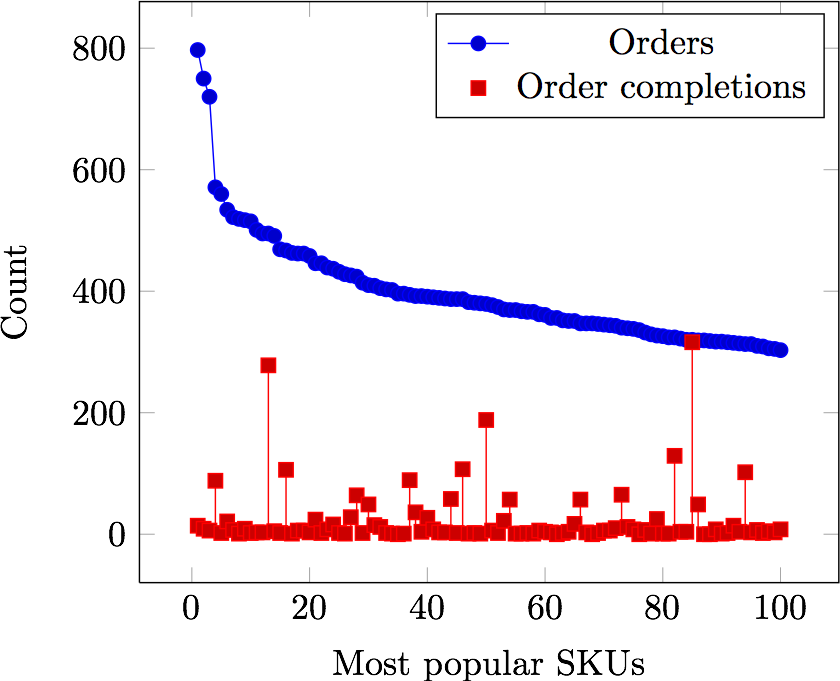 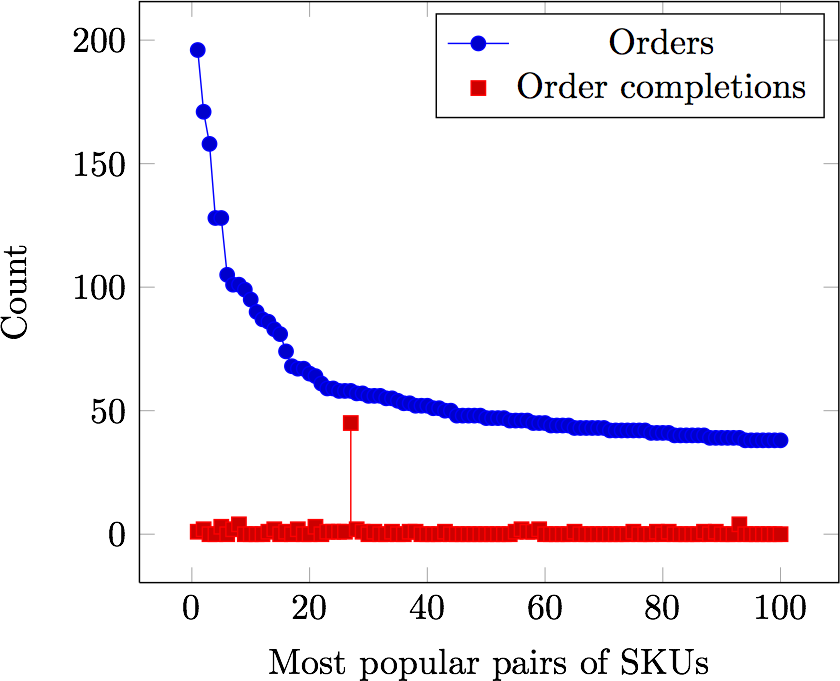 Pick-paths
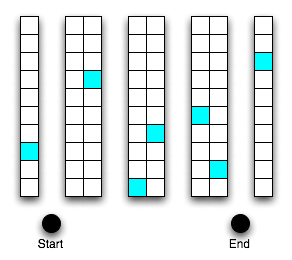 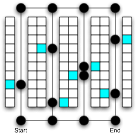 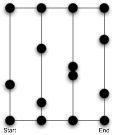 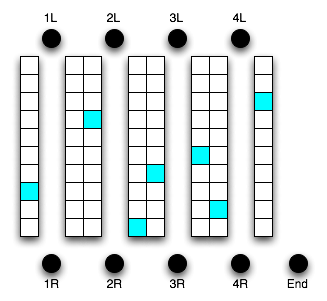 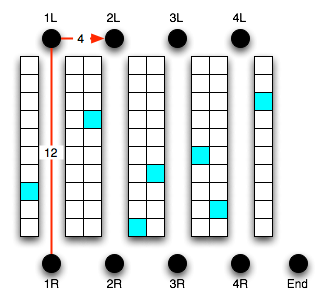 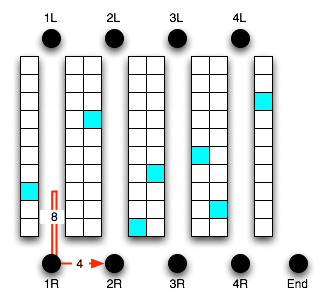 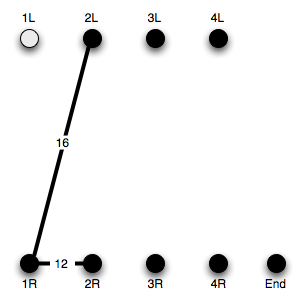 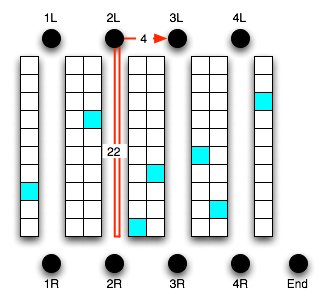 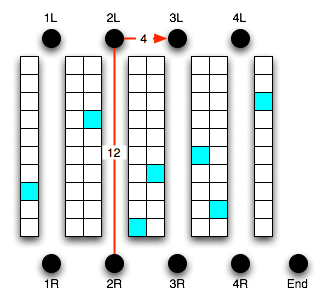 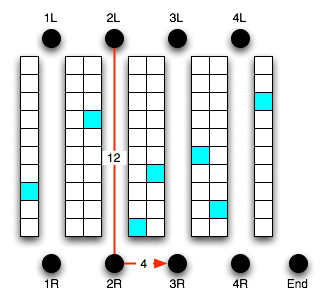 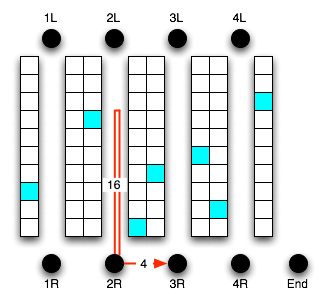 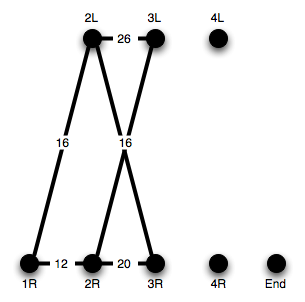 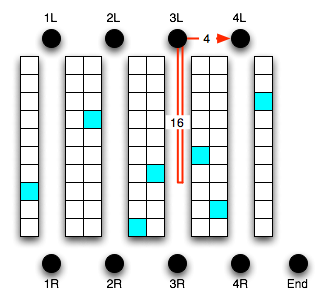 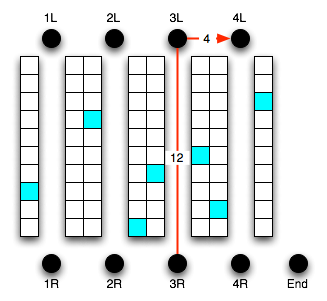 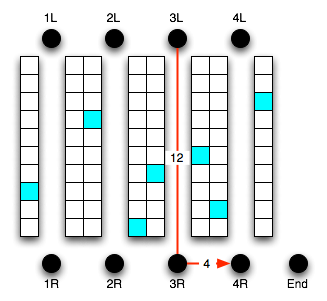 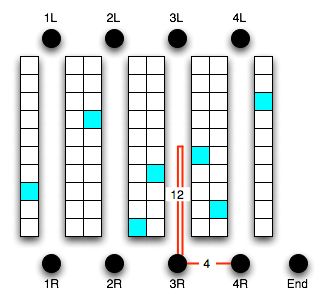 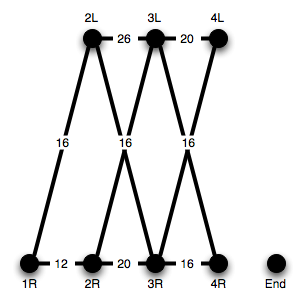 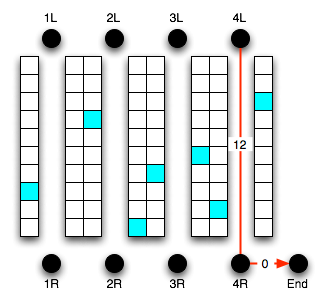 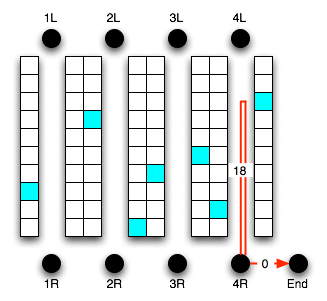 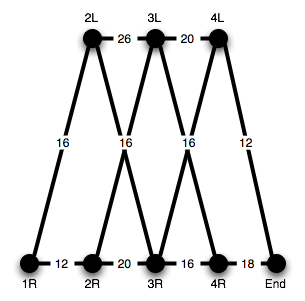 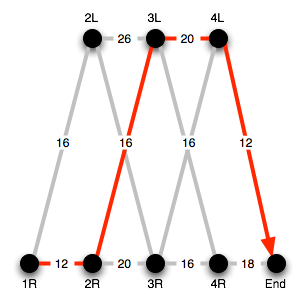 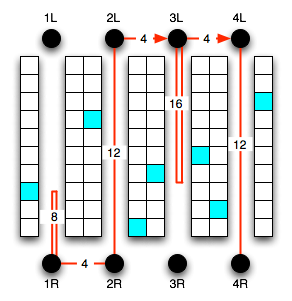 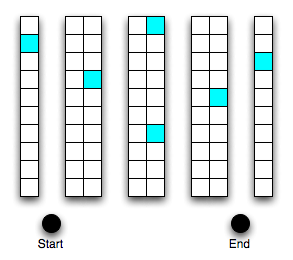 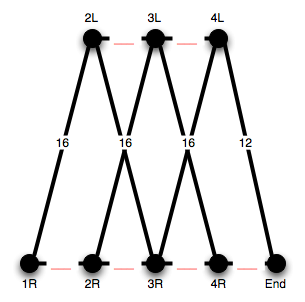 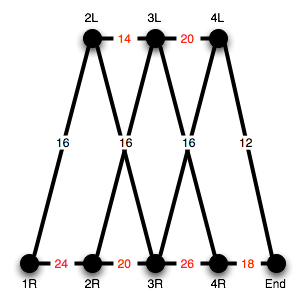 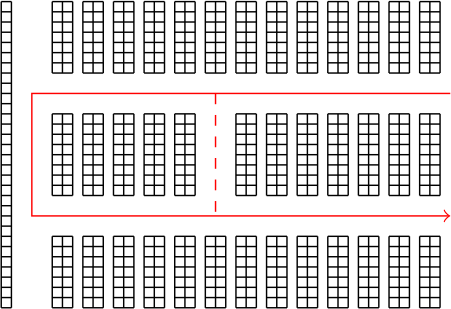 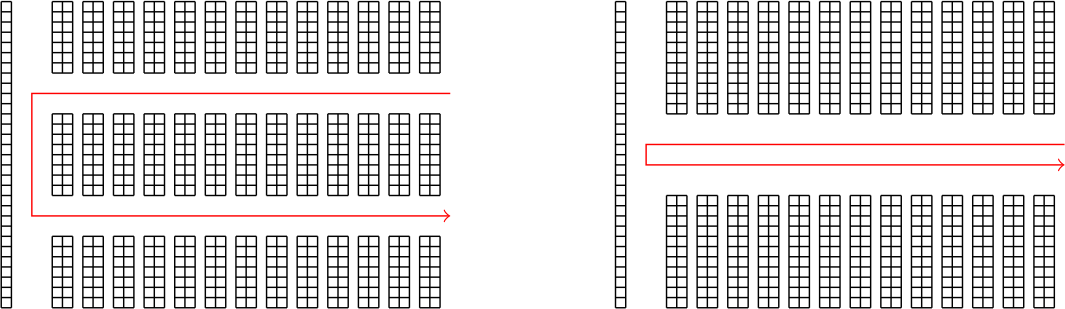 Bucket Brigades
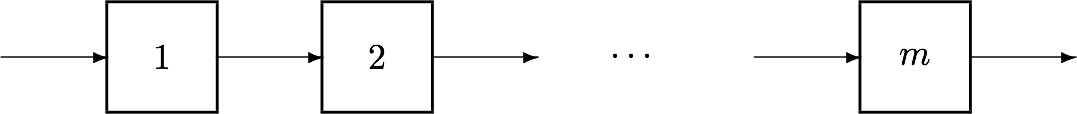 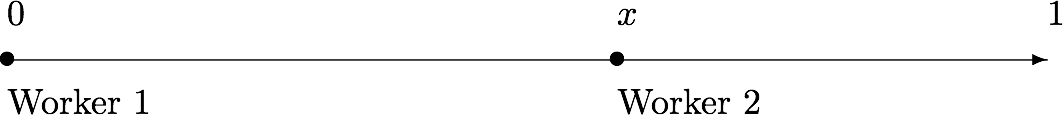 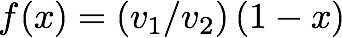 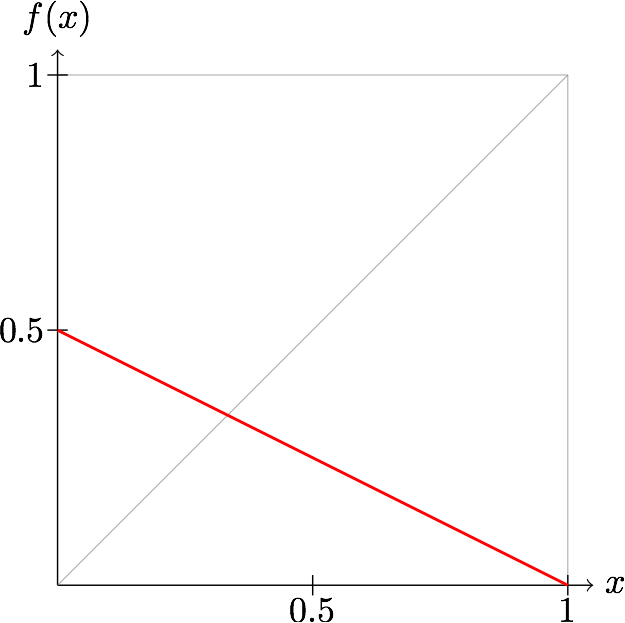 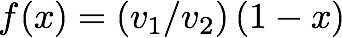 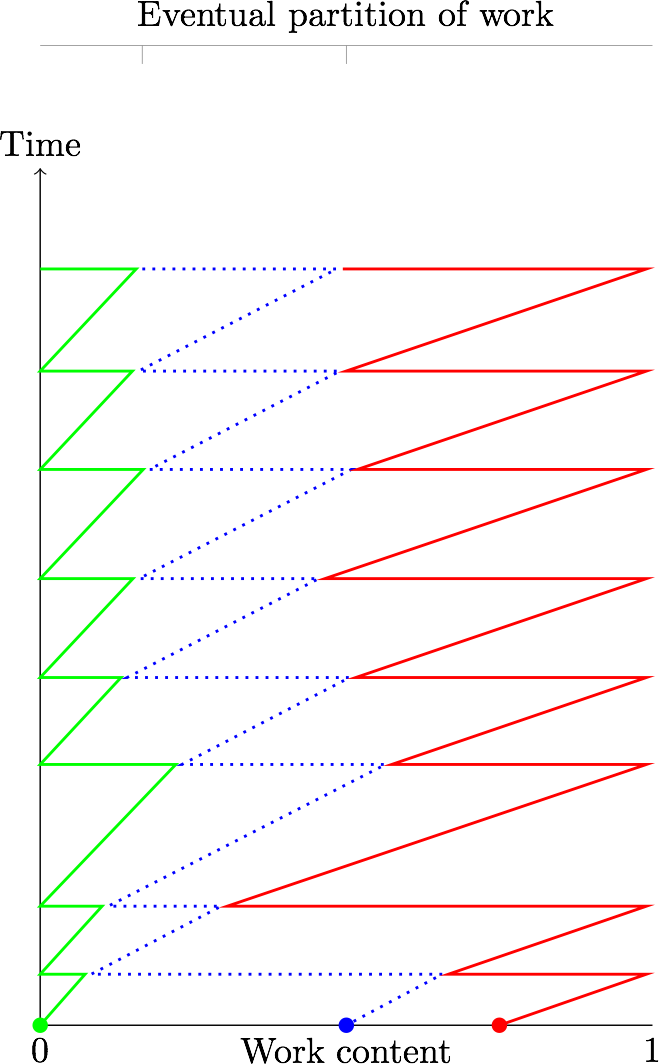 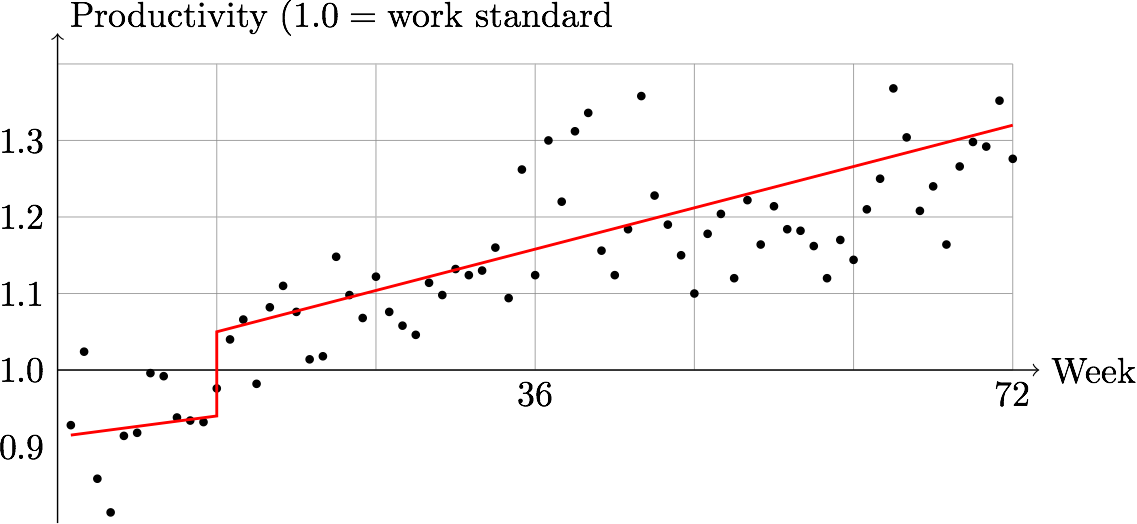 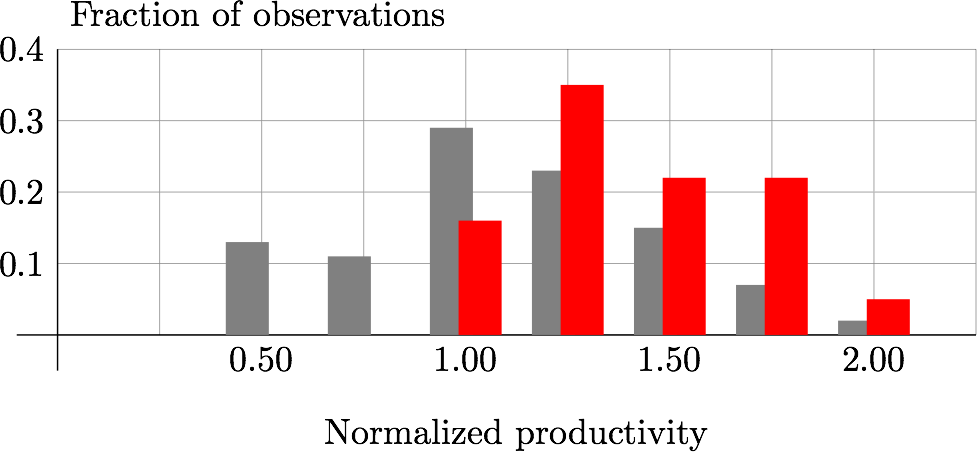 Automation
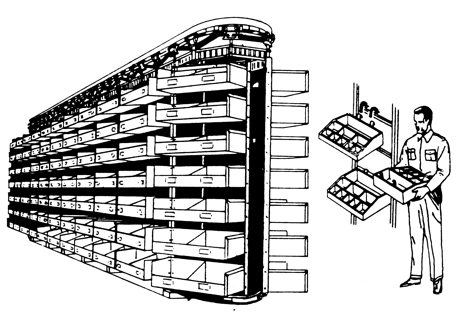 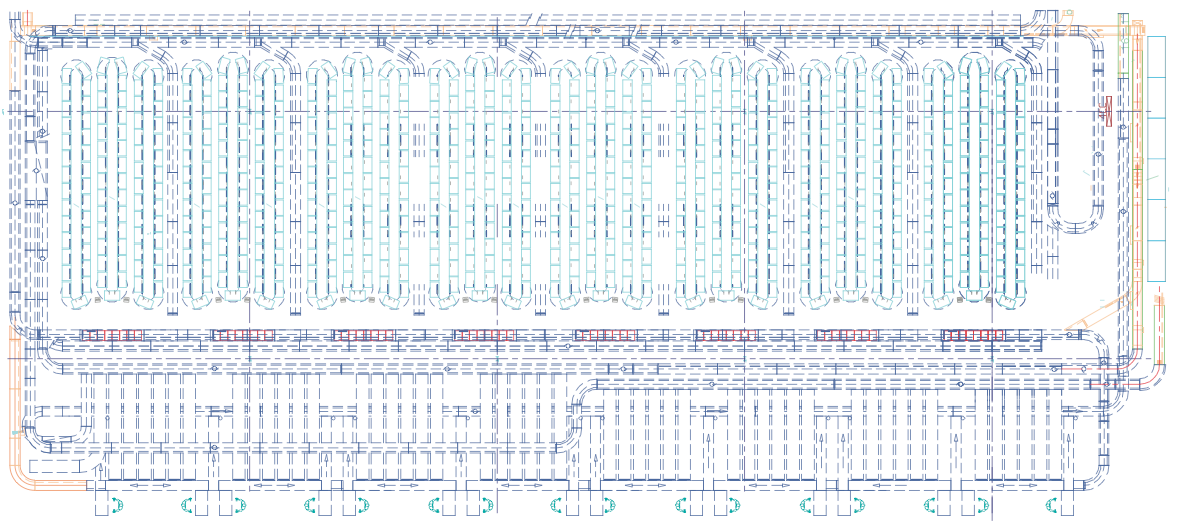 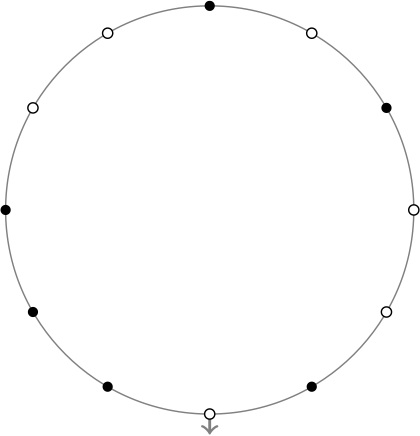 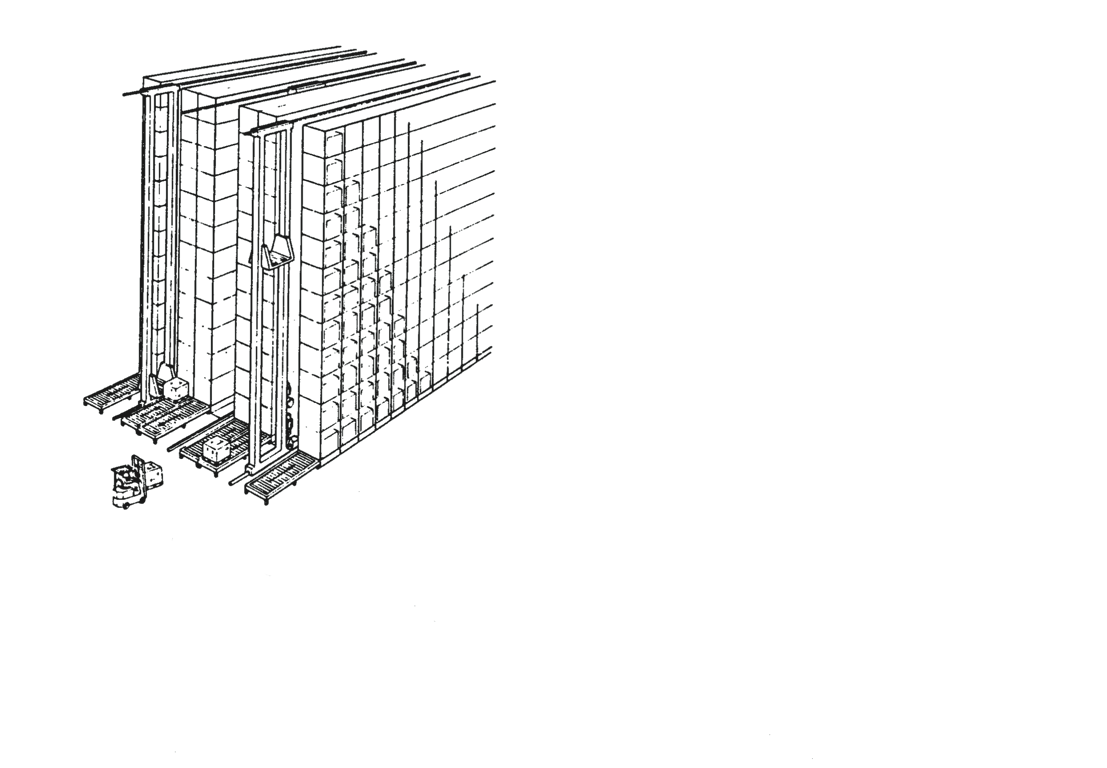 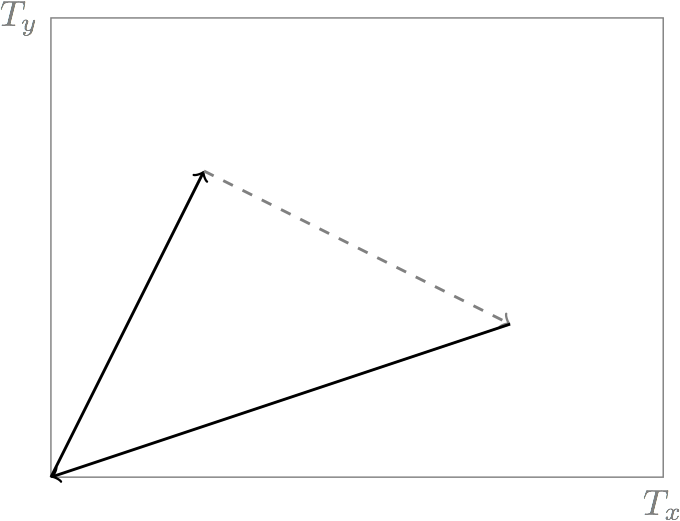 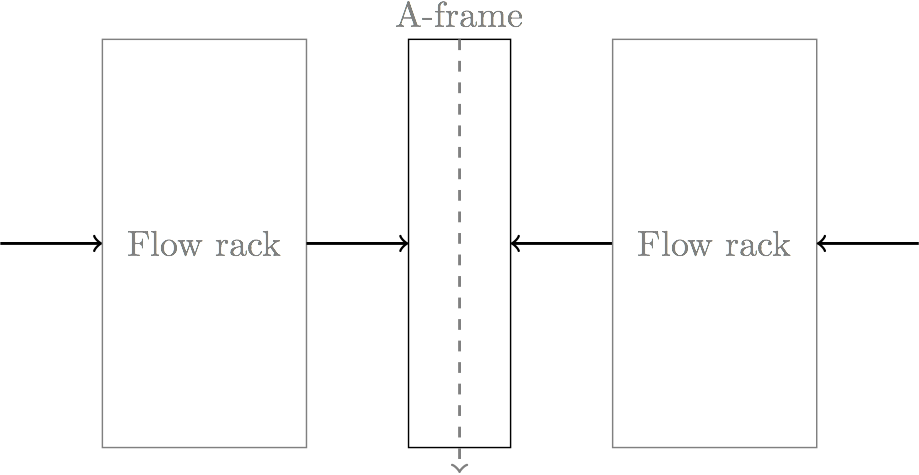 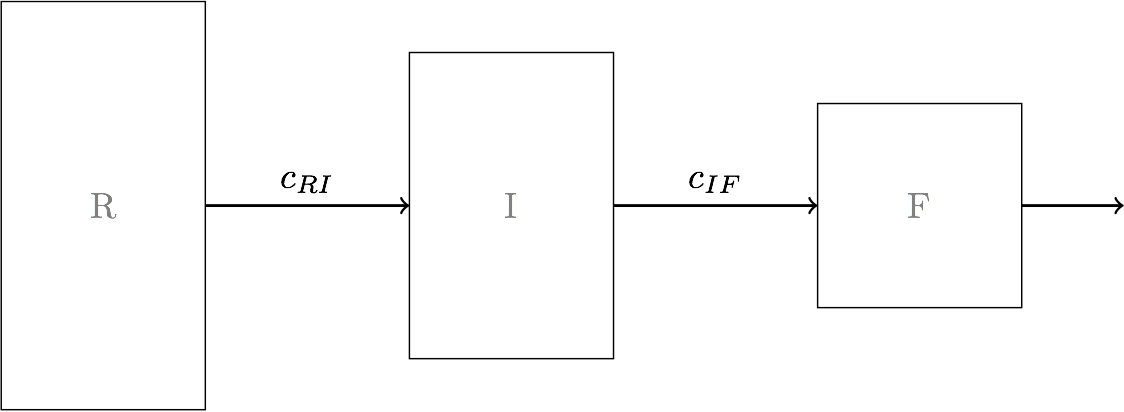 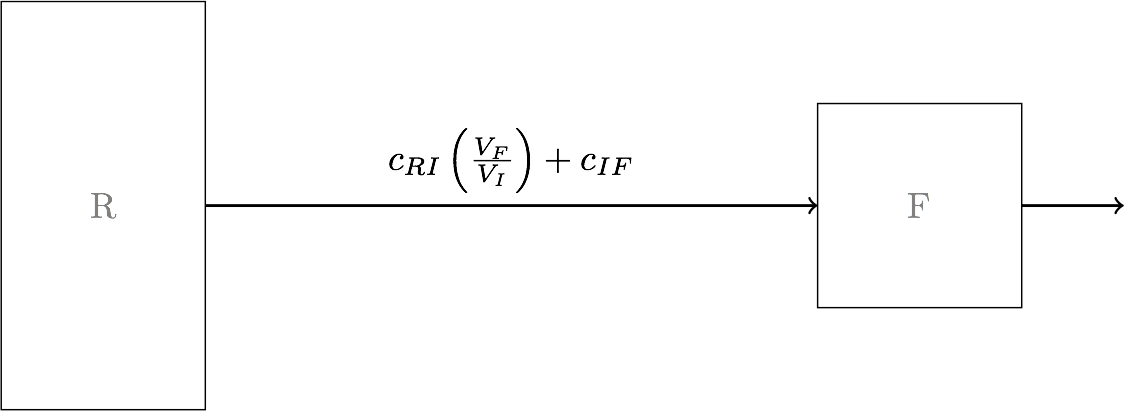 Activity Profiling
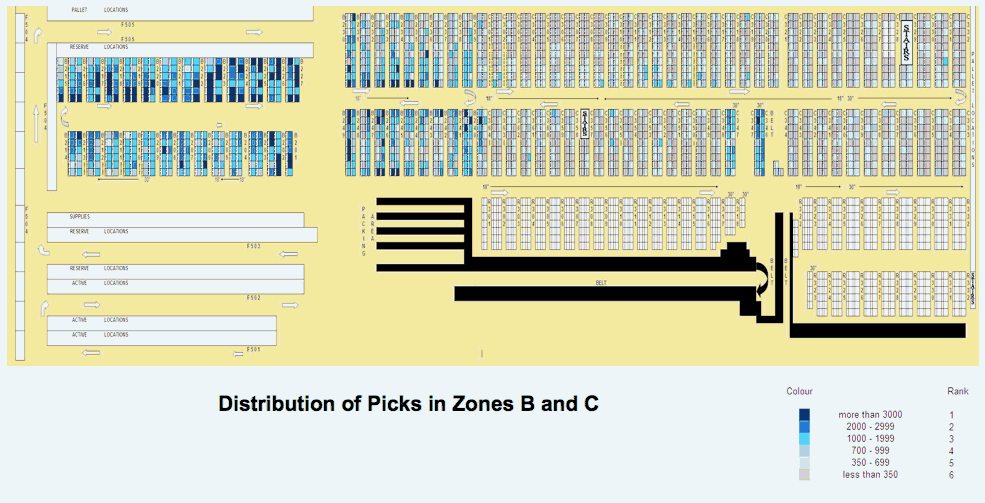 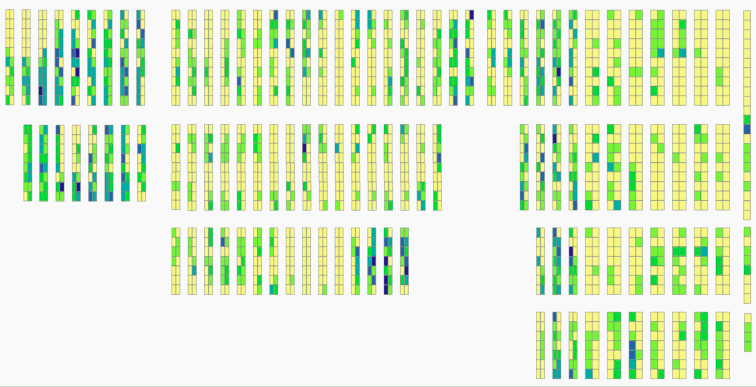 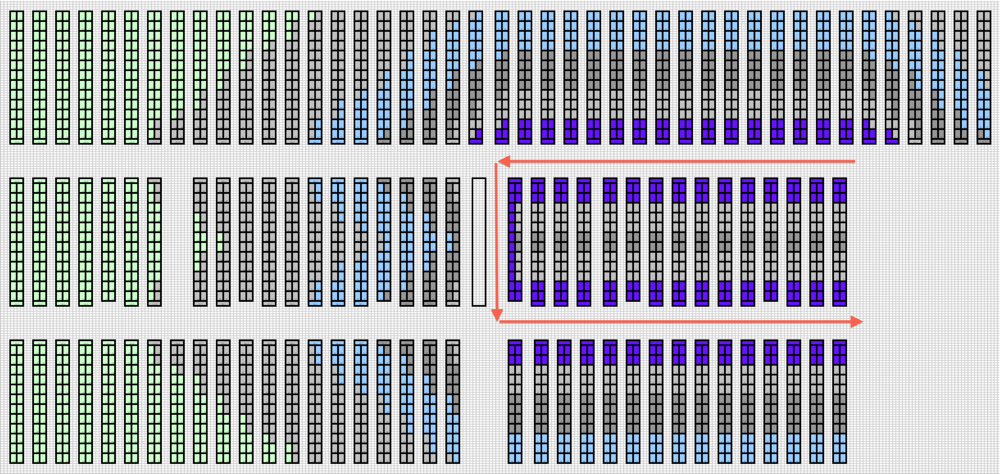 Benchmarking
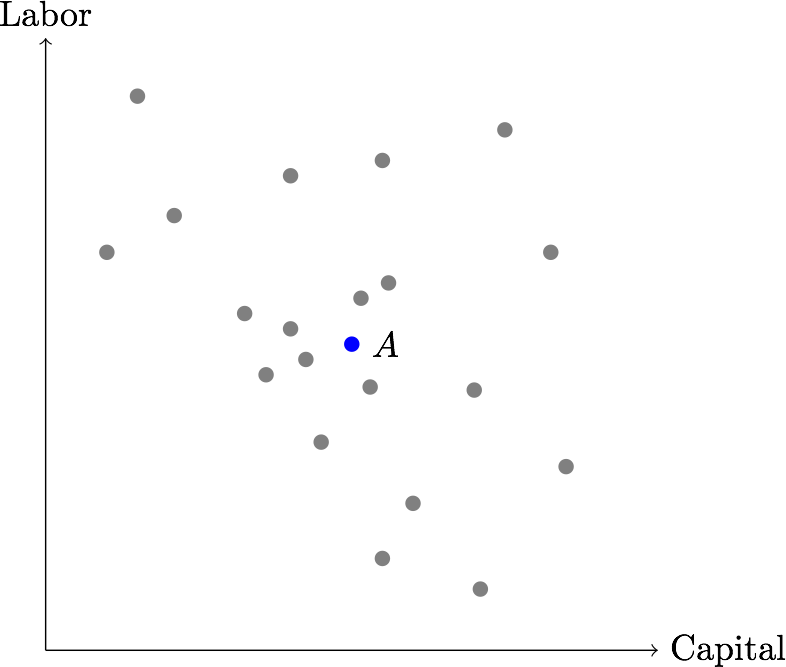 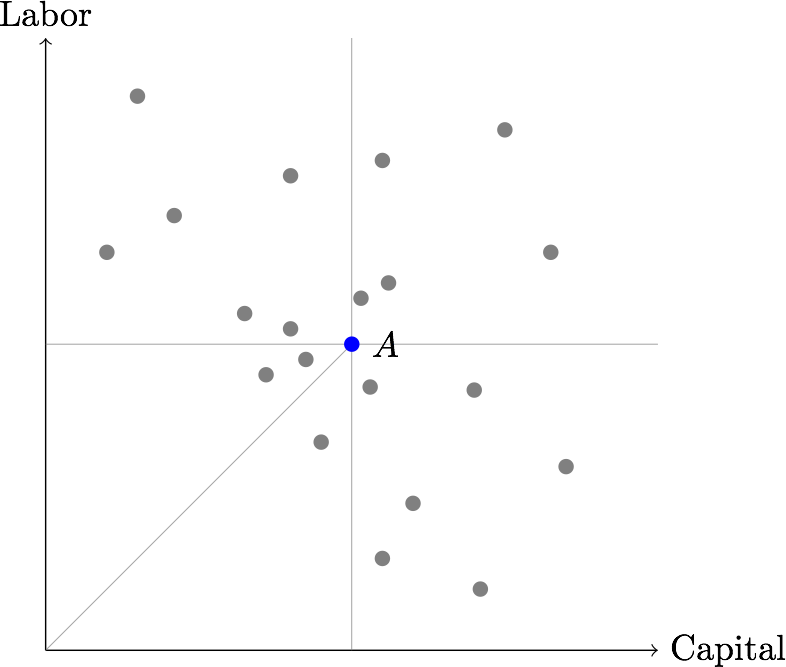 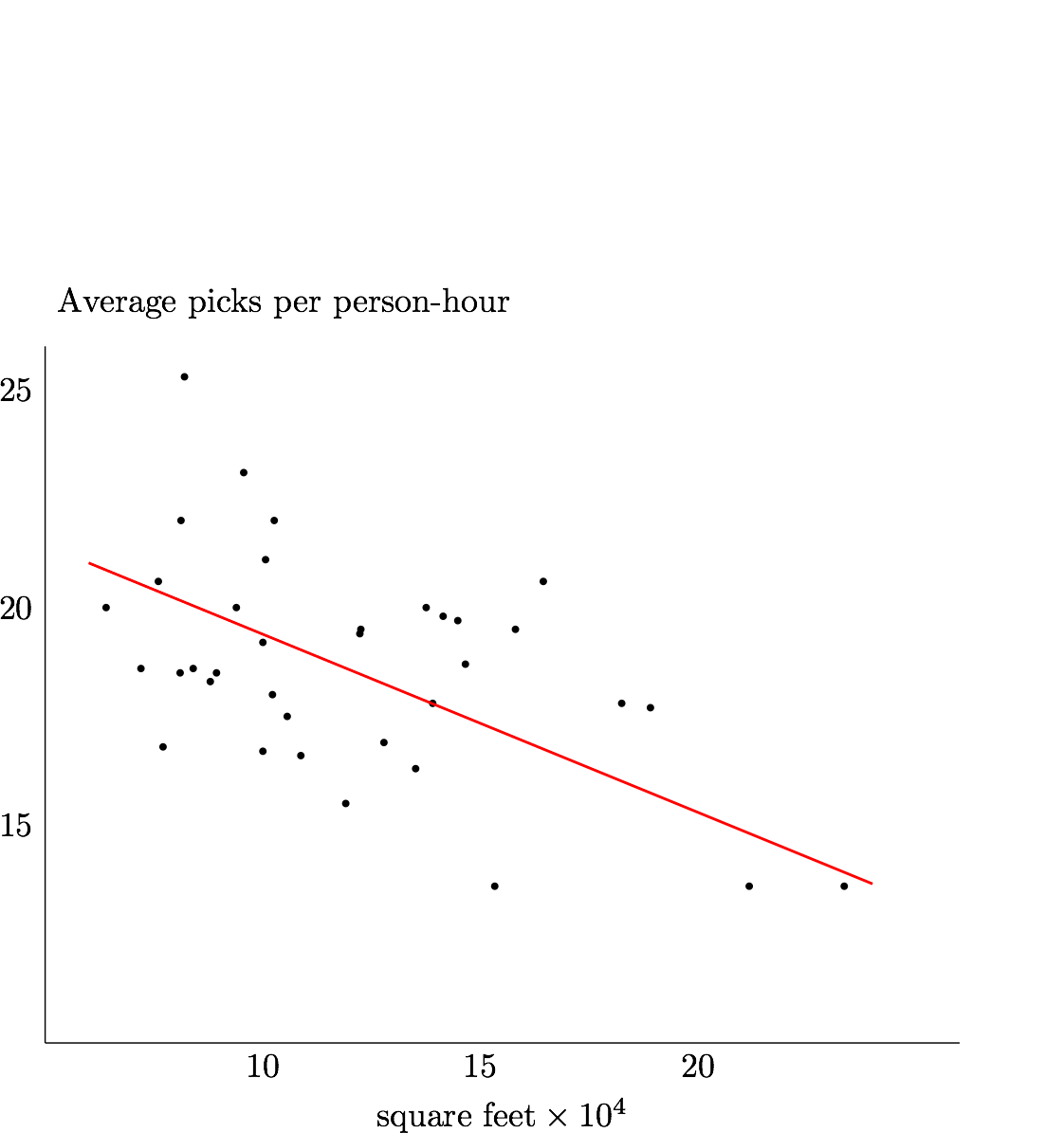